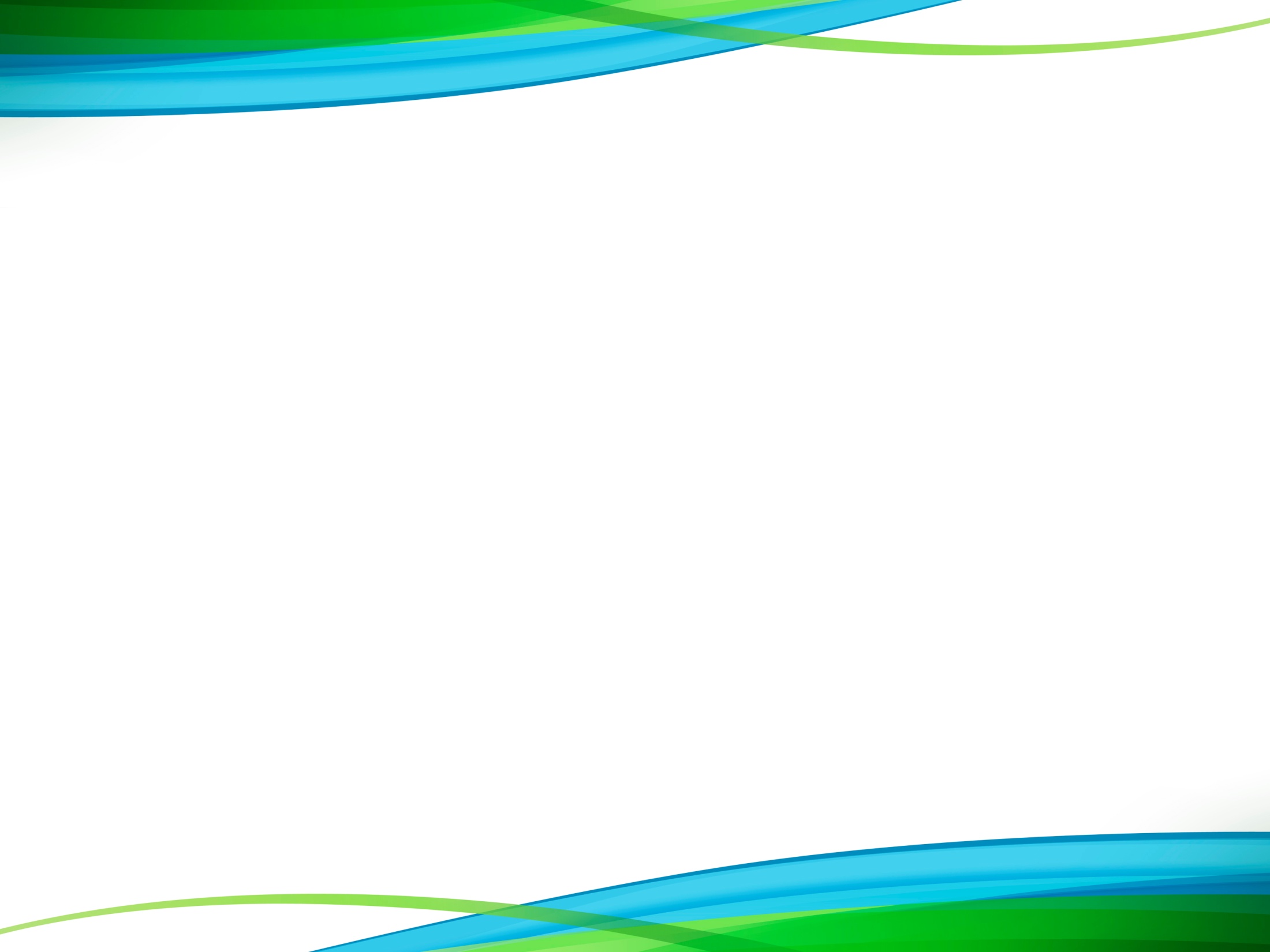 Муниципальное дошкольное 
 образовательное учреждение «Детский сад № 12»
Личностное развитие педагога
 в процессе реализации Профстандарта
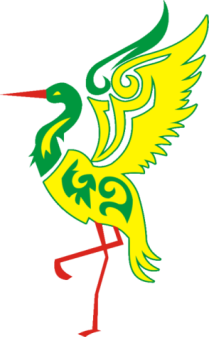 Ведущей силой педагогического процесса является личность педагога. Его характер, мировоззрение, устремление, культура, его духовно-нравственный мир, знания, образ жизни, привычки, и своей профессии, в общем, вся его личность предопределяют качества педагогического процесса. Качества эти зависят не столько от хороших программ, «новых технологий», оборудований, а в первую очередь от личности педагога.           / Ш. А. Амонашвили/
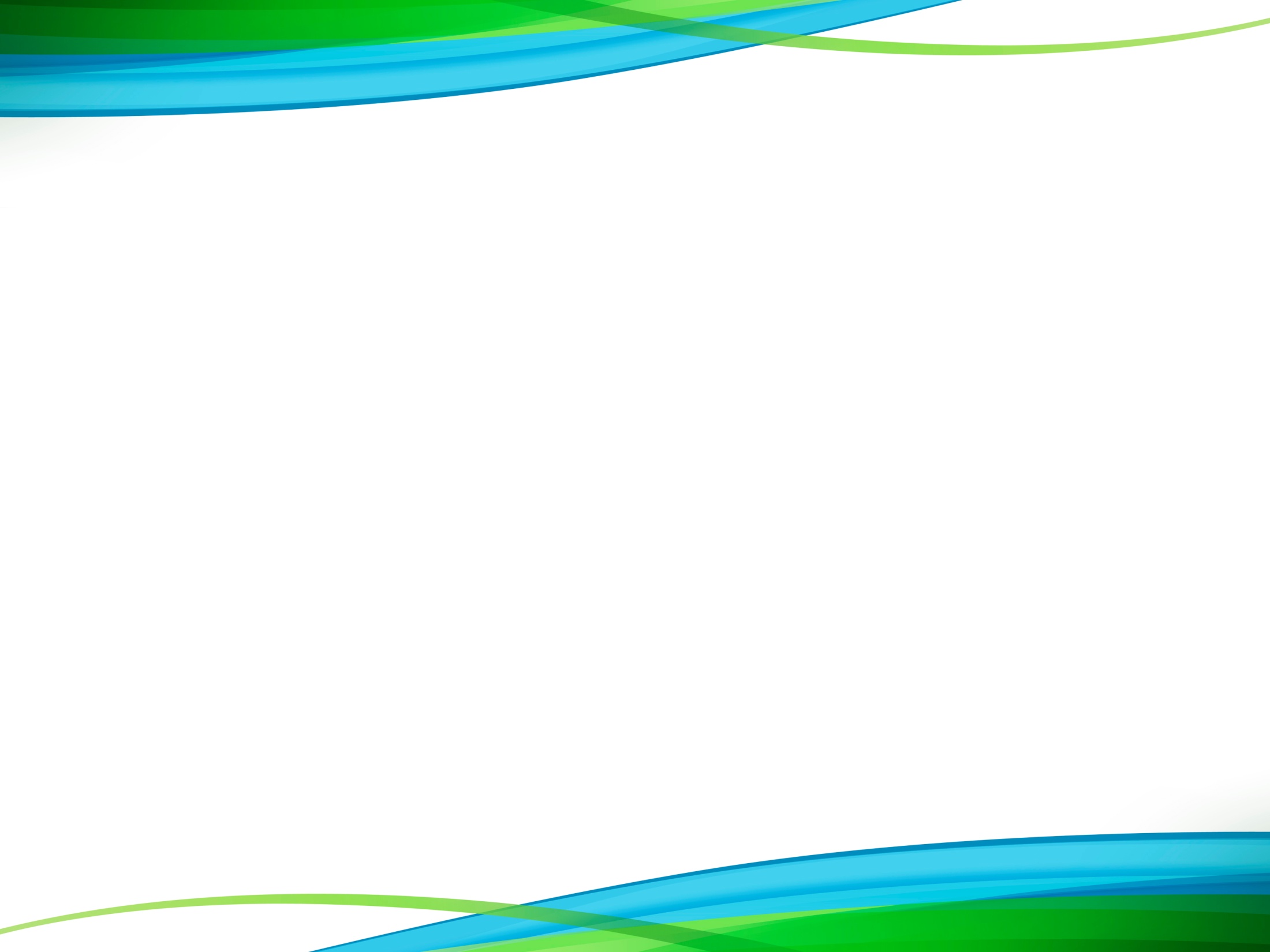 Профессиональные стандарты
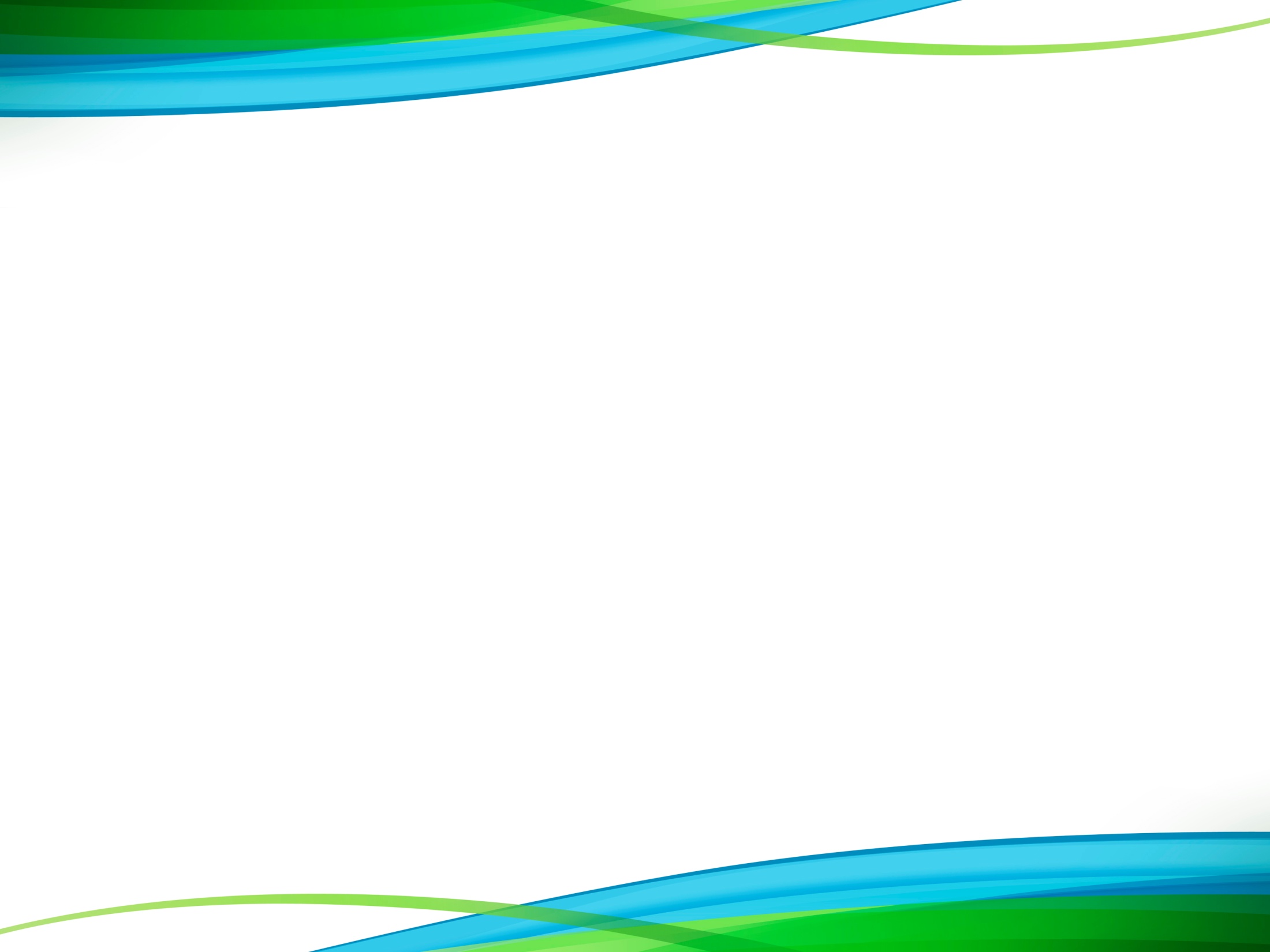 Приказ  Минтруда РФ от 05.12.2018 № 769н 
«Об утверждении профессионального стандарта «Няня
(Работник по  присмотру и уходу за  детьми)»
Проект Приказа Министерства труда и социальной защиты РФ "Об утверждении профессионального стандарта "Руководитель профессиональной образовательной организации" (подготовлен Минтрудом России 10.07.2018)
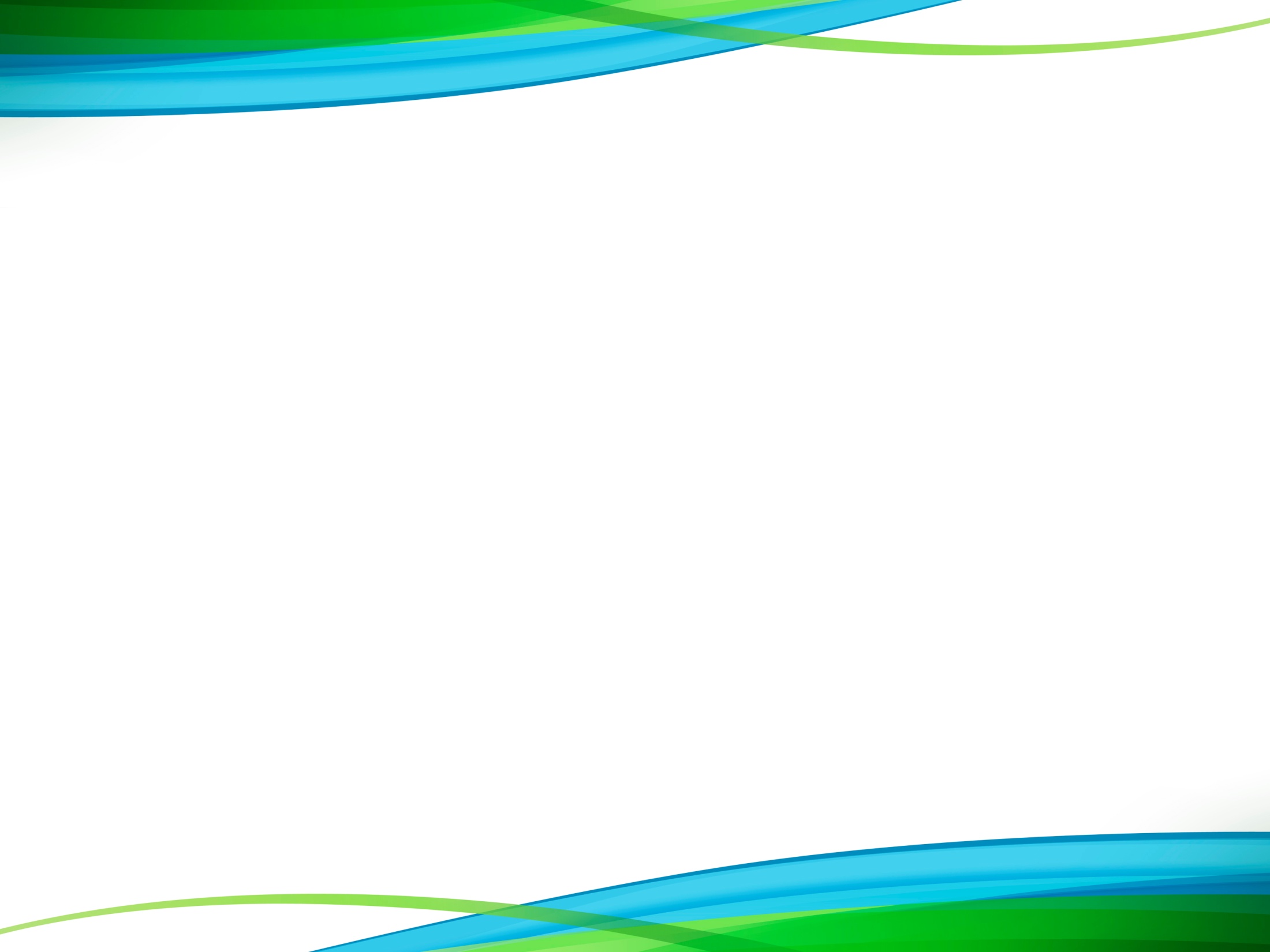 Зачем нужен 
профессиональный стандарт?
инструмент реализации стратегии образования в меняющемся мире
инструмент повышения качества образования и выхода отечественного образования на международный уровень
объективный измеритель квалификации педагога
Профстандарт
средство отбора педагогических кадров в учреждения образования
основа для формирования трудового договора, фиксирующего отношения между работником и работодателем
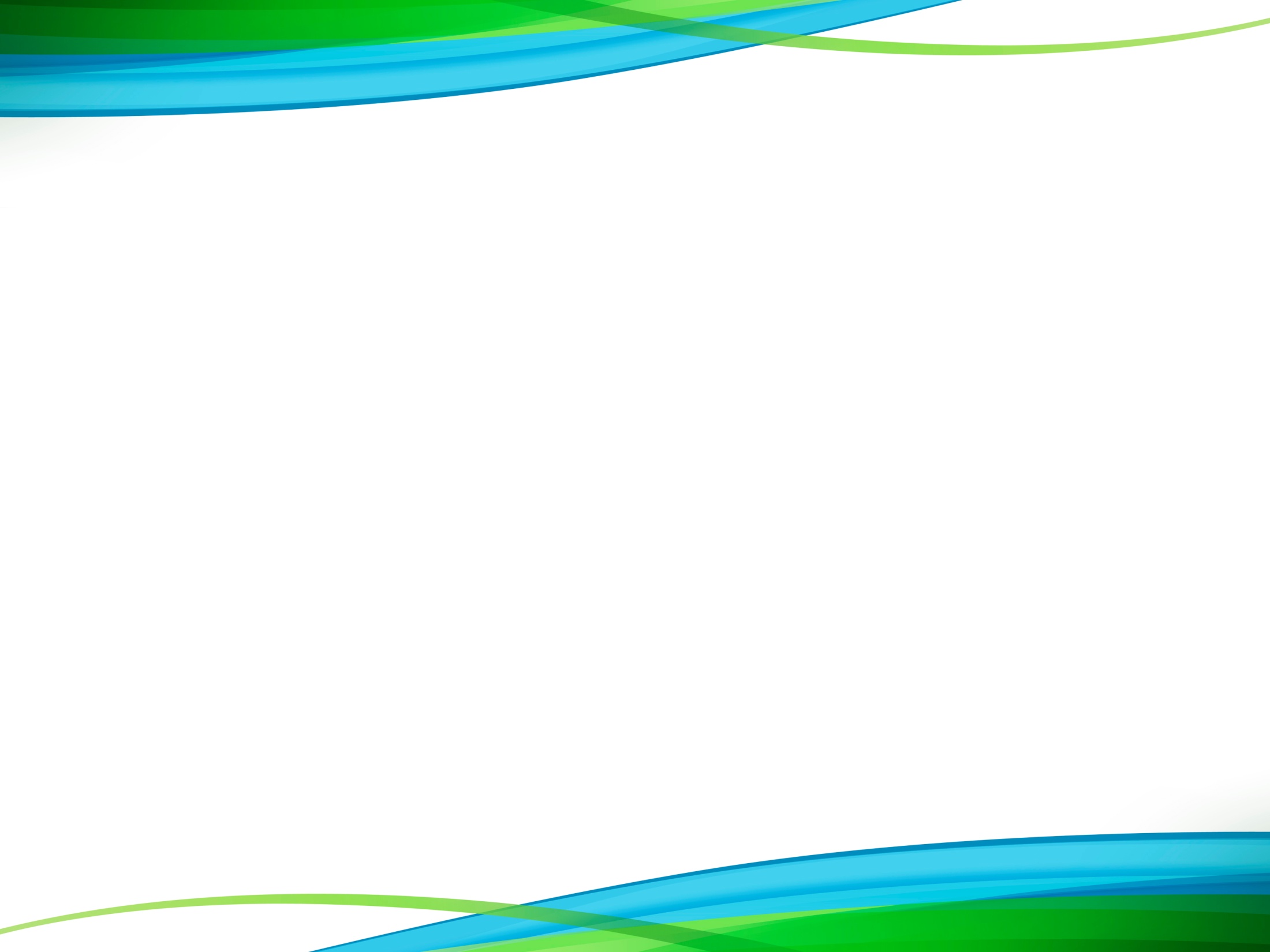 Практическое применение профессионального стандарта: 
для работодателя – формулировка требований к работникам; 
для работника – оценка соответствия имеющихся у него компетенций требованиям рынка труда и конкретного работодателя; 
для системы профессионального педагогического образования – разработка образовательных стандартов и программ, соответствующих требованиям рынка труда.
ФГОС - предъявляет требования к результатам образования.
 
 Профстандарт педагога - требования к профессионализму и личности педагога.
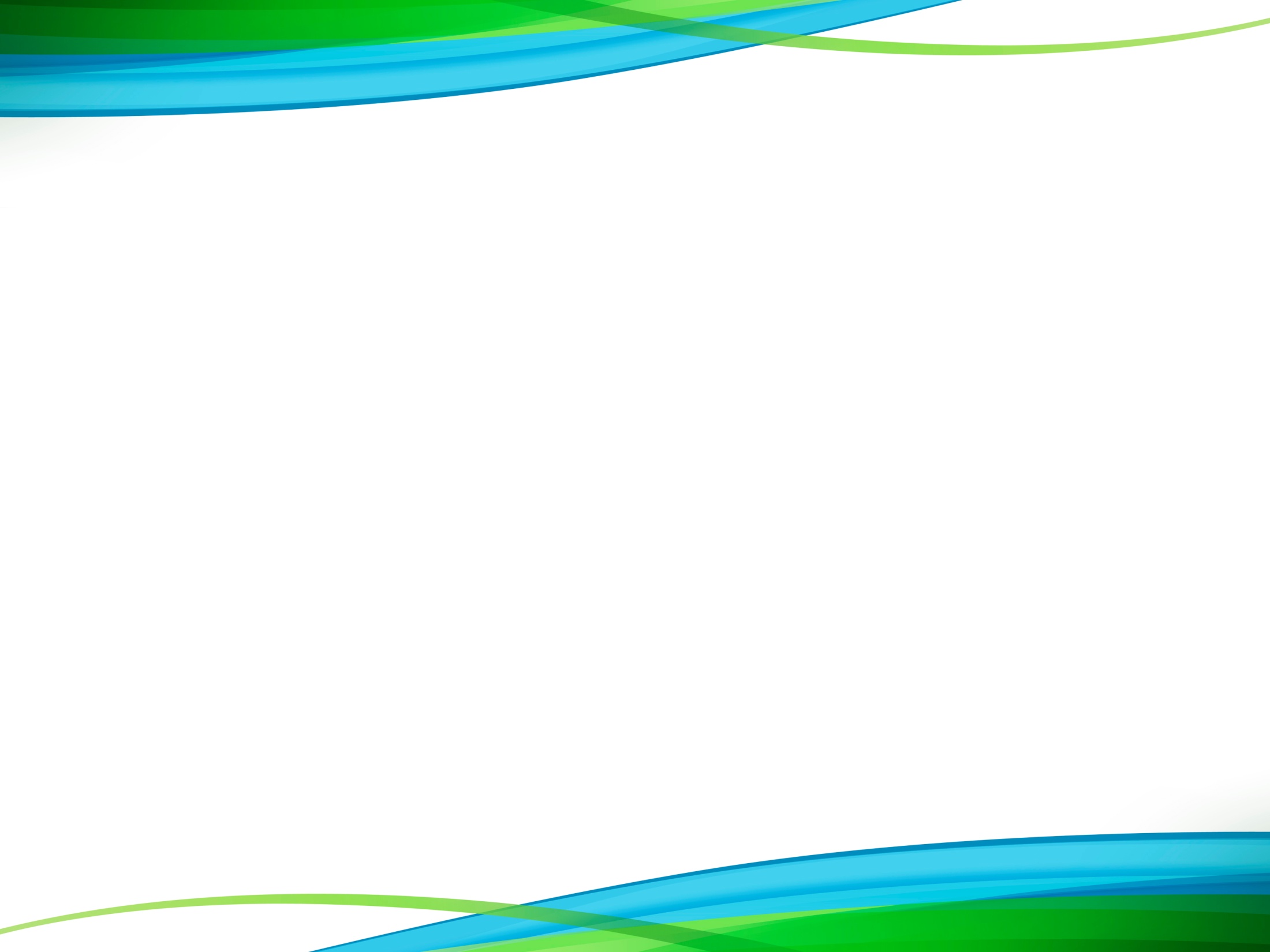 Ребенок  XXI века… Какой он?
До 55% детей старшего дошкольного и младшего школьного  возраста имеют сегодня IQ 115 баллов
СНИЗИЛОСЬ
РОСТ  ОДАРЕННЫХ
Энергичность  детей
Познавательное развитие детей
Способных влиять на других лидеров
Дети – «золотые руки»
С особо развитым мышлением
Креативность детей
Любознательность и воображение
Обладающих двигательными талантами
Представляющих мир в образах
Прирост мышечной силы
НЕДОРАЗВИТИЕ
ВОЗРОСЛИ
Эмоциональный дискомфорт
Чувство незащищенности
Мотивационно-потребностной сферы
Развития сюжетно-ролевых игр дошкольников
Аффективная  напряженность
Психические заболевания
Воли и произвольности
Среди детей с ограниченными возможностями:
Дисгармоническое развитие (психопатия) – 26,5 %
Психическое недоразвитие (олигофрения) – 22,5%
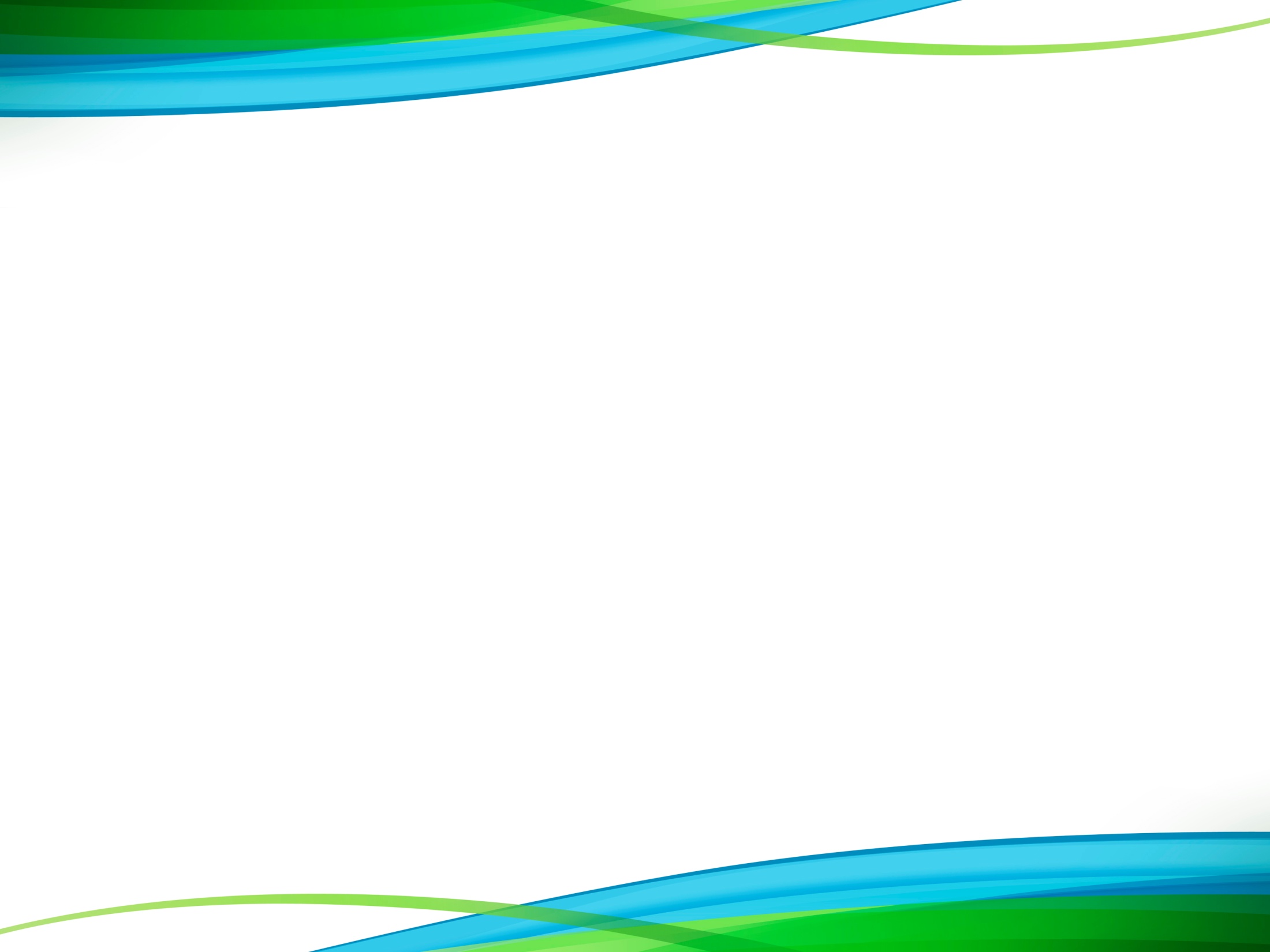 Позиция педагога
Педагог - ребенок
Педагог - педагог
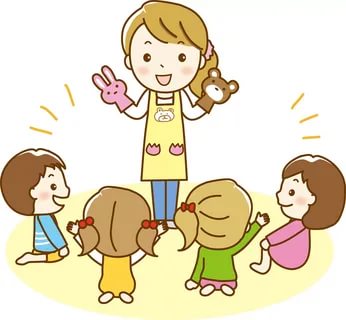 Педагог - родитель
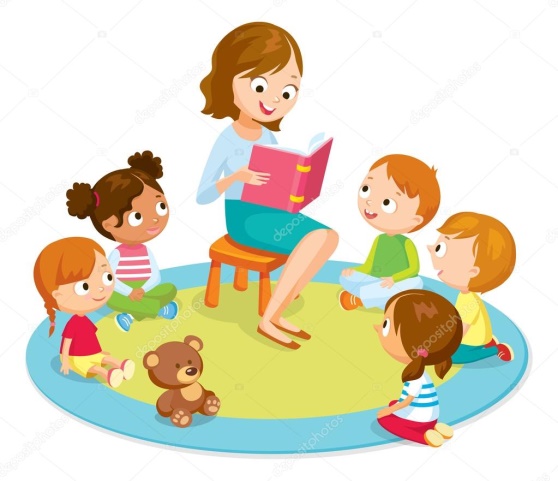 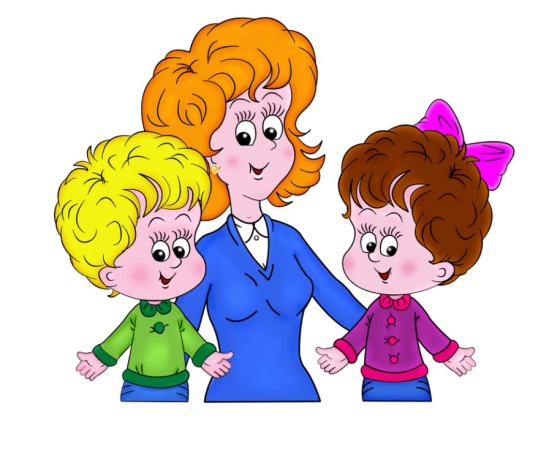 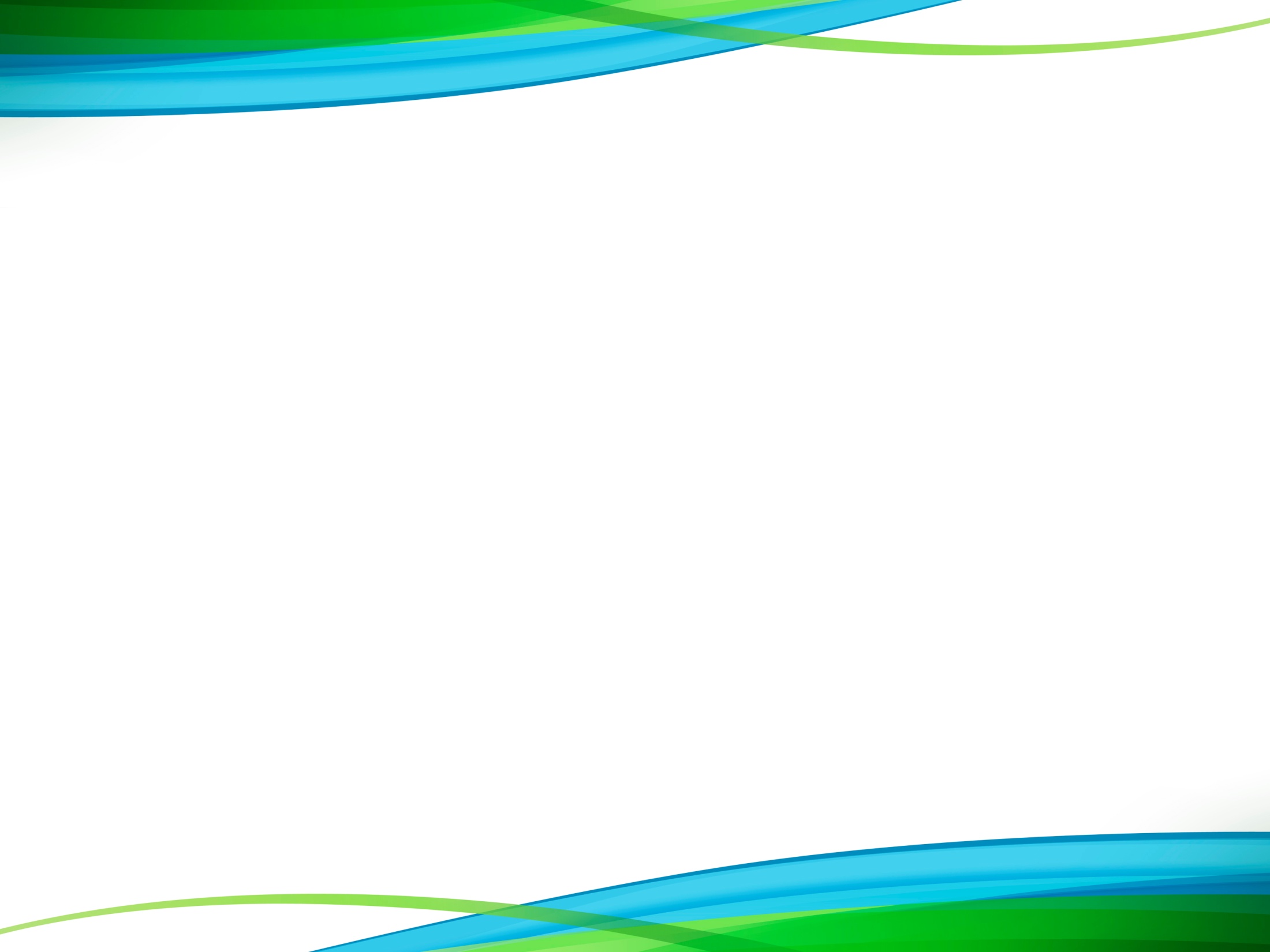 «Улыбка – это символ  доброты,  зрелости и благородства»
/Ш.А. Амонашвили/
«Педагог
 - мотиватор,
навигатор,
-коммуникатор в мире информации»
/А.Г. Асмолов/
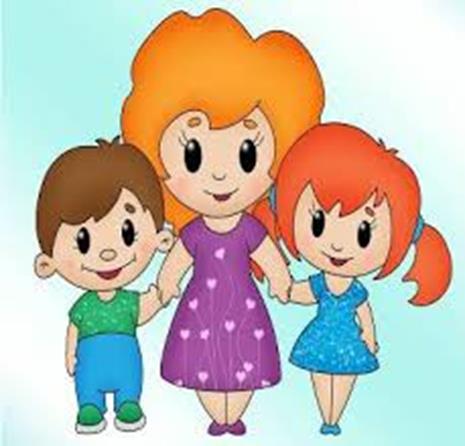 «Непрерывное обучение – ключ к успеху в XXI веке»
/Брайн Трейси/
«ПСП – профессиональные компетенции, 
новые компетенции – это вариативная часть  профессионального стандарта»
/Е. Ямбург/
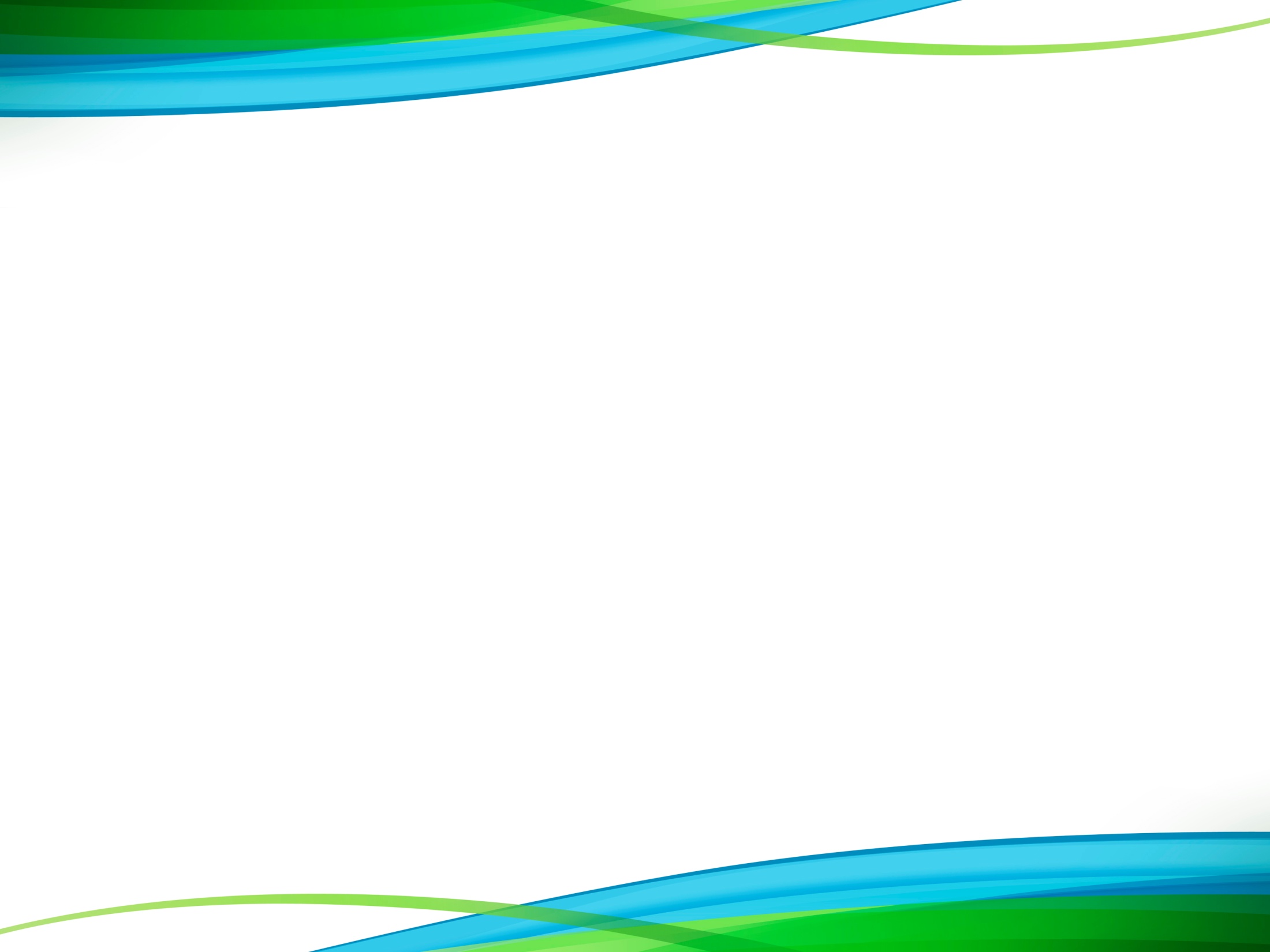 Постулаты развития педагога, как личности:
взаимоотношения между педагогами основываются на принципах коллегиальности, партнерства и уважения; 
творческая  атмосфера в коллективе: деловые споры, педагогические дискуссии, разнообразие взглядов и мнений ; 
ответственность каждого педагога за коллектив и всего коллектива за каждого, наличие в коллективе понятия «взаимно»; 
отношениях с коллегами по работе: взаимопомощь, взаимопонимание, взаимоуважение и взаимная требовательность, ответственность и взаимоконтроль;
 стремление к продуктивному и конструктивному взаимодействию с коллегами, уважение интересов  других педагогов и администрации образовательной организации; 
совершенствование на примере самых преданных делу, талантливых педагогов; 
умение членов коллектива признавать лучшего лидером, желание использовать его опыт в работе;
учиться  радоваться успехам своих коллег.
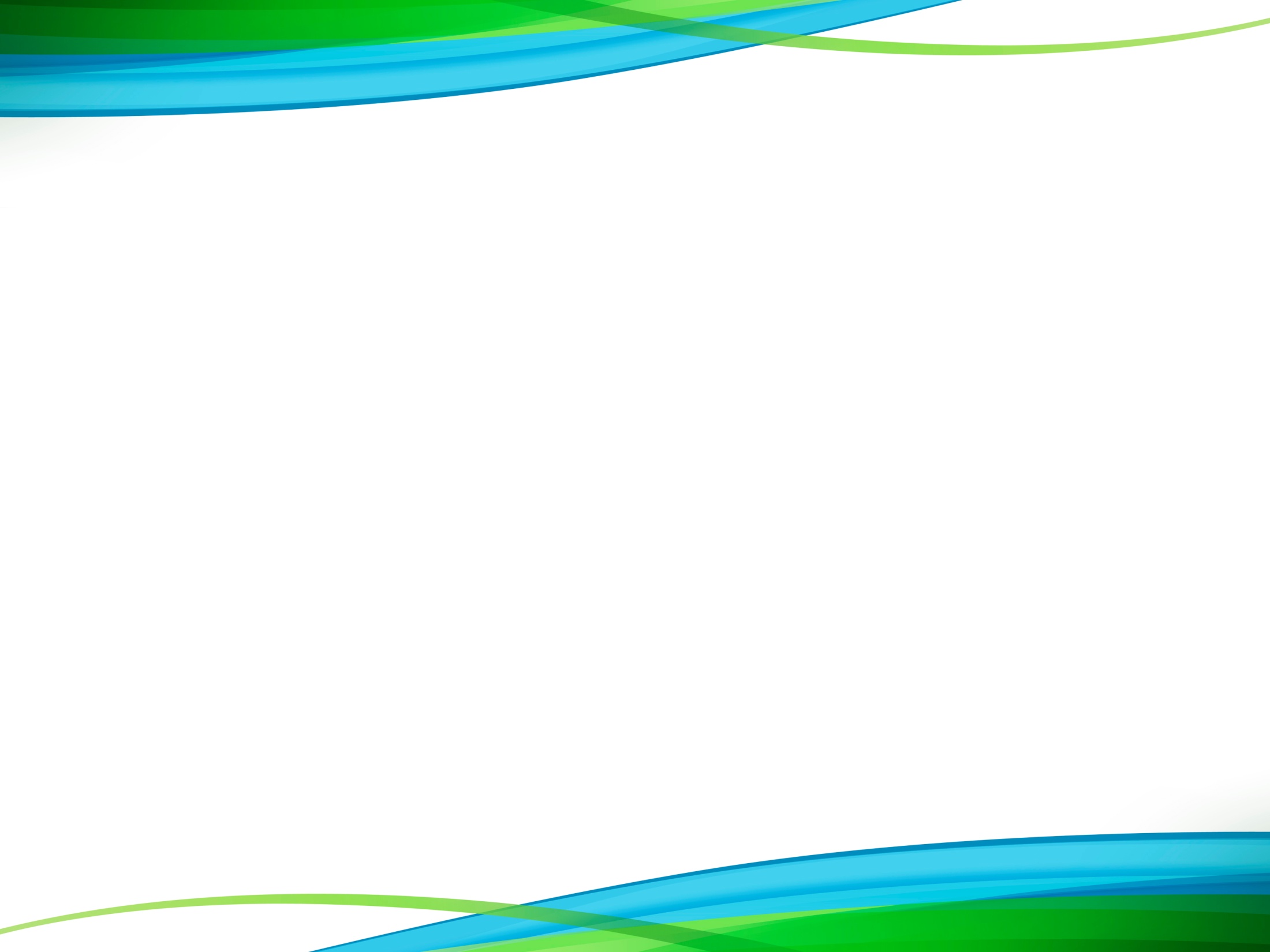 Спасибо за внимание!
«Искусство и мастерство  педагога 
 как раз и заключается в умении сочетать
 сердечность и мудрость!»
«Никто тебе не друг, никто тебе не враг,
Каждый для тебя учитель»
                                    /Восточная  мудрость/